ERINE MARTINEZ
OBJETIVO
Lorem ipsum dolor sit amet, consectetur adipiscing elit. Morbi tristique sapien nec nulla rutrum imperdiet. Nullam faucibus augue id velit luctus maximus. Interdum et malesuada fames ac ante ipsum primis in faucibus. Etiam bibendum, ante nec luctus posuere, odio enim semper tortor, id eleifend mi ante vitae ex. Sed molestie varius erat a aliquet. Vivamus efficitur diam suscipit est tristique suscipit.
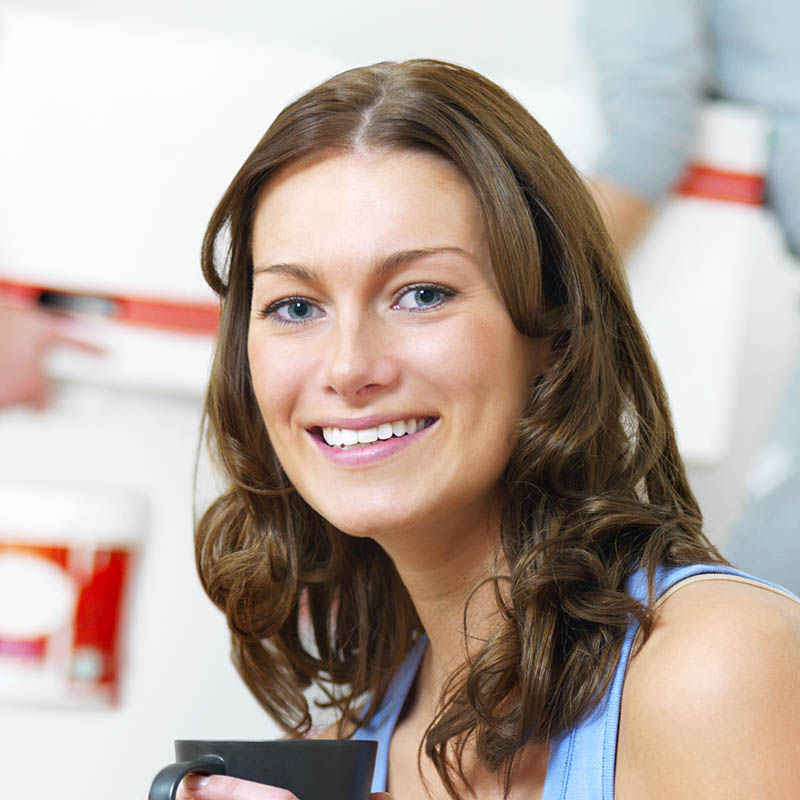 00
EXPERIÊNCIA PROFISSIONAL & FORMAÇÃO
CARGO EXERCIDO • EMPRESA
Lorem ipsum dolor sit amet, consectetur adipiscing elit. Morbi    tristique sapien nec nulla rutrum imperdiet. Nullam faucibus augue id velit luctus maximus. Interdum et malesuada fames ac ante ipsum primis in faucibus.
2012 – 2014
QUALIFICAÇÕES
01
INFORMÁTICA
PC/Mac
MS Office
AutoCad
Redes sociais
75%
60%
80%
50%
CARGO EXERCIDO • EMPRESA
Lorem ipsum dolor sit amet, consectetur adipiscing elit. Morbi    tristique sapien nec nulla rutrum imperdiet. Nullam faucibus augue id velit luctus maximus. Interdum et malesuada fames ac ante ipsum primis in faucibus.
2010 – 2012
DESENVOLVIMENTO 
EMPRESARIAL
ADMINISTRAÇÃO
GARANTIA 
DA QUALIDADE
VENDAS
02
IDIOMAS
CARGO EXERCIDO • EMPRESA
Lorem ipsum dolor sit amet, consectetur adipiscing elit. Morbi    tristique sapien nec nulla rutrum imperdiet. Nullam faucibus augue id velit luctus maximus. Interdum et malesuada fames ac ante ipsum primis in faucibus.
2008 – 2010
03
Inglês
Francês
Italiano
04
GRAU • UNIVERSIDADE 
Lorem ipsum dolor sit amet, consectetur adipiscing elit. Morbi tristique sapien nec nulla rutrum imperdiet.
2006 – 2008
05
GRAU • UNIVERSIDADE 
Lorem ipsum dolor sit amet, consectetur adipiscing elit. Morbi tristique sapien nec nulla rutrum imperdiet.
2002 – 2006
GRAU • UNIVERSIDADE 
Lorem ipsum dolor sit amet, consectetur adipiscing elit. Morbi tristique sapien nec nulla rutrum imperdiet.
2002 – 2006
06
Telefone: 000 111 333
Endereço: 12 Street Name, Lisboa
Email: name@mail.com